PLANIFICACIÓN  CLASES VIRTUALESSEMANA N° 34FECHA : 20- Octubre-2020
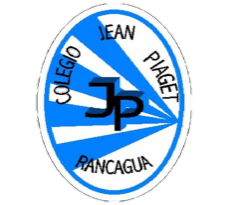 Colegio Jean Piaget
Mi escuela, un lugar para aprender y crecer en un ambiente saludable
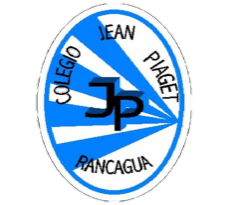 Reglas para una buena clase
Puntualidad
tener materiales solicitados
Ser respetuoso con el profesor y sus compañeros
Mantener micrófono apagado y cámara encendida(solo si el alumno quiere)
Dudas o consultas
Estar atento a la clase online
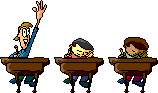 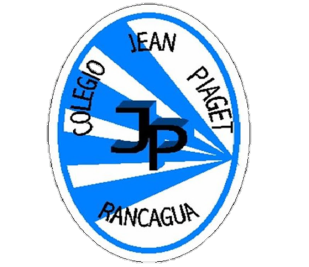 InicioActivación Conocimientos Previos
RECORDEMOS
¿Qué técnicas de artes recuerdas que hemos visto?
 
¿Qué técnica es la que más te gusta o acomoda?
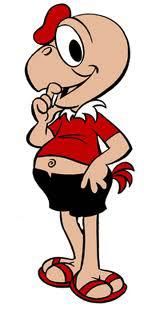 Técnica mixta
“La técnica mixta consiste en combinar distintas técnicas o materiales de pintura (acuarela, lápiz de color, acrílico, tinta, témpera, etc…)
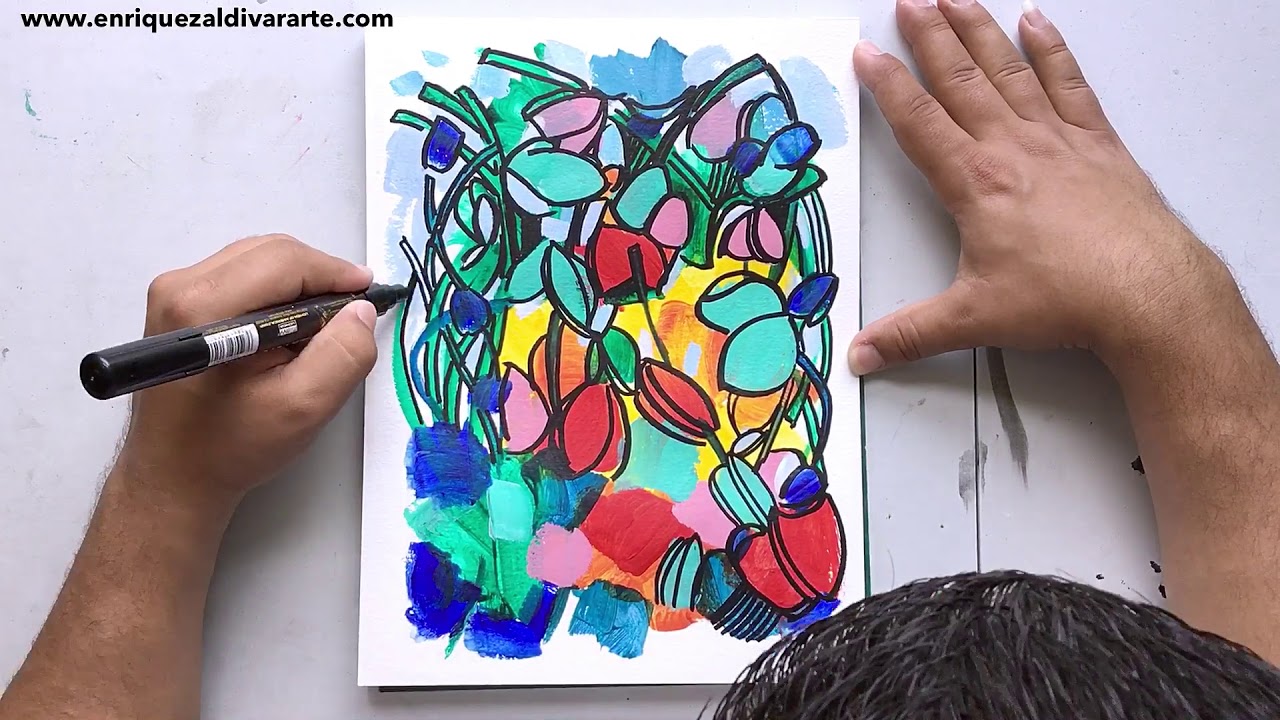 EJEMPLOS
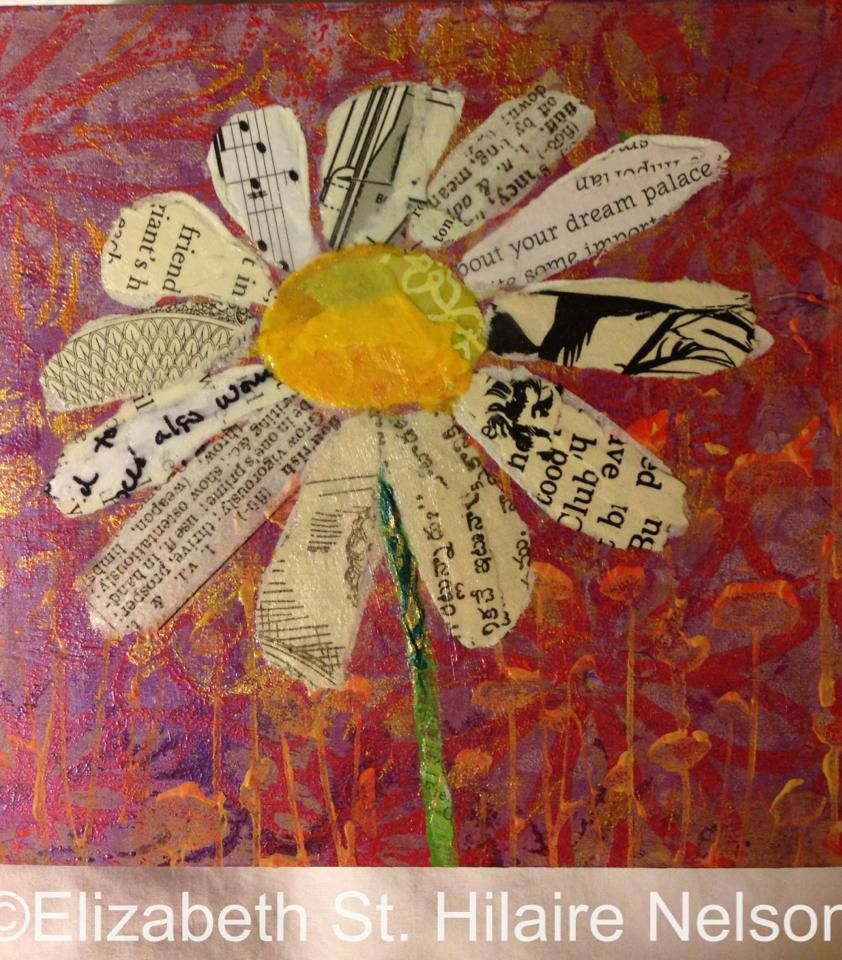 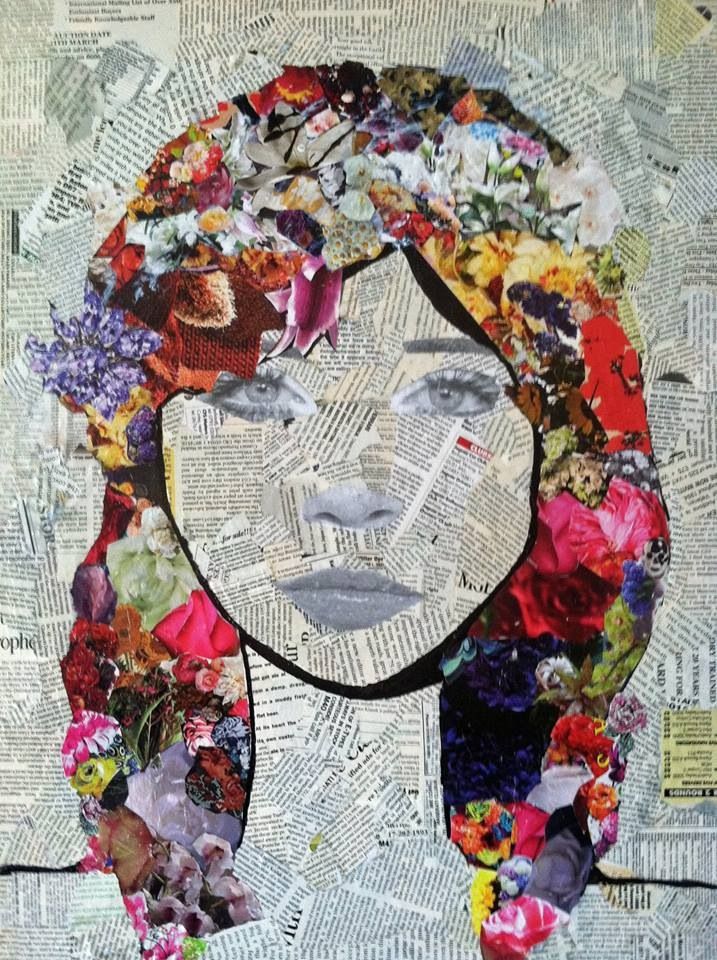 ACTIVIDAD
Pinta con los crayones la hoja completa de block sin dejar espacios en blancos. 
Para que quede más divertido, puedes pintar de diversos colores como si fueran manchas. 
 Pinta con tempera negra toda la hoja de block tapando la pintura de los crayones. 
Comienza a crear. 
Mientras vas trabajando comenzarás a escuchar una canción, en donde deberás estar muy atento a cada pregunta que realice la profesora.
Qué vamos a crear… https://www.youtube.com/watch?v=vQaGTDxRfSw
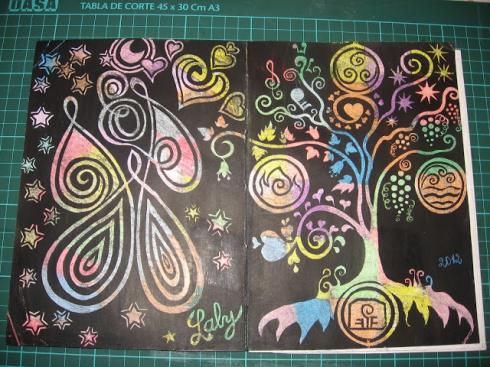 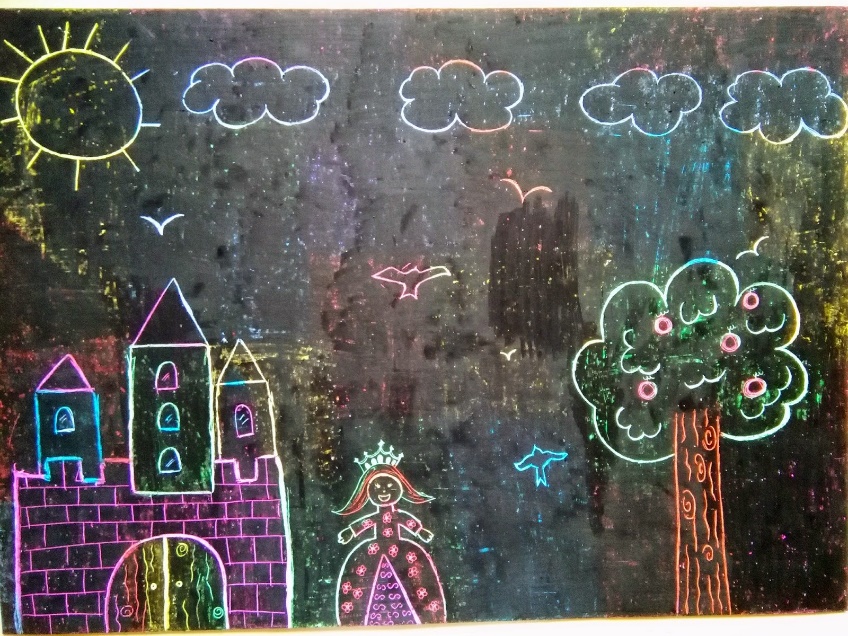 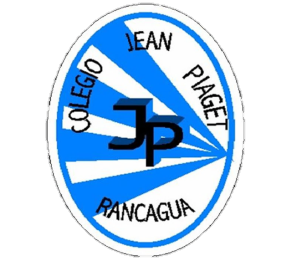 TICKET DE SALIDA
ASIGNATURA Artes Visuales, Música y Tecnología
SEMANA 34
CIERRE
Nombre: _______________________________________
Observa la siguiente imagen he identifica a que técnica corresponde
Selecciona un material por el cual podríamos reemplazar la tempera negra. 
¿Qué pudiste percibir o sentir al momento de escuchar las canciones?

https://docs.google.com/forms/d/e/1FAIpQLSedIL4Otwwu7KJ5TtjKw1DXXHRfa6q0pQrrz_q246B2ZJARmA/viewform
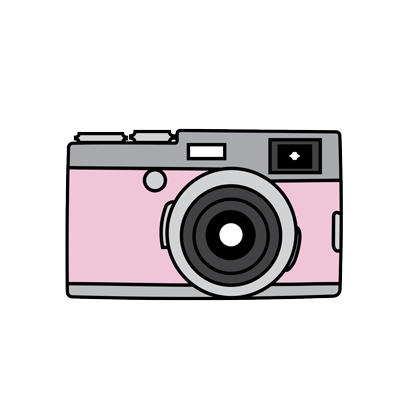 Enviar fotografía de este ticket de salida al: 
Correo: Alicia.cuellar@colegio-jeanPiaget.cl